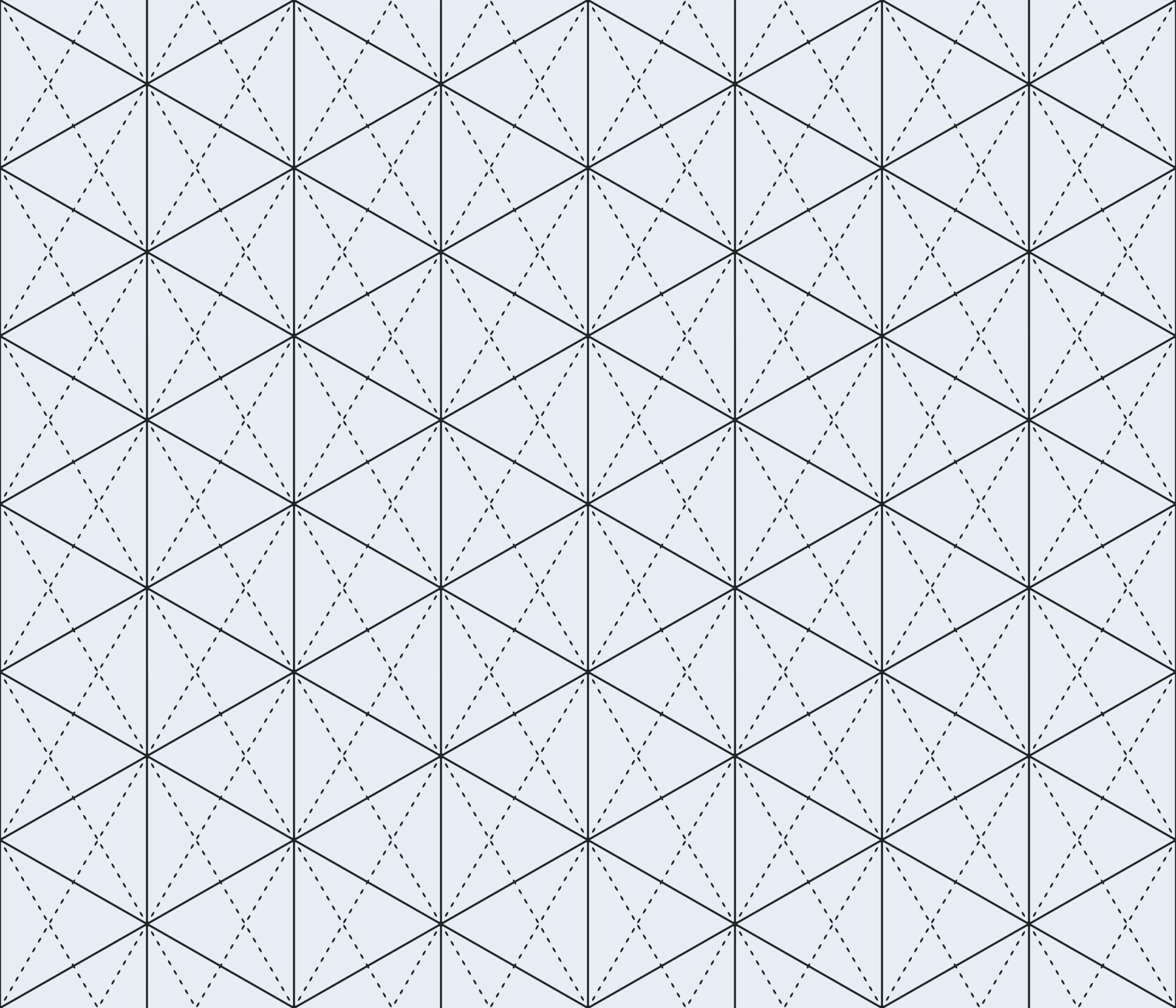 dr Karina Pilarz
NAUKA ADMINISTRACJIĆWICZENIA POWTÓRZENIOWE
Przyporządkuj:
Lorenz von Stein		……….
Max Weber		……….
Woodrow Wilson		……….
Ignatz Jastrow		……….
Jan Jeżewski		……….

Ojciec amerykańskiej nauki administracji; autor pracy The Study of Administration; głosił tezę o rozdziela polityki i administracji;
Przedstawił rzeczywiste działanie administracji w kilku krajach europejskich; jako pierwszy wprowadził nazwę nauka administracji i dlatego określa się go mianem twórcy nowoczesnej nauki administracji, choć jego dzieła pozbawione waloru uniwersalności szybko utraciły swoje znaczenie i aktualność;.
Uważał, że nauka prawa administracyjnego pozwala tylko częściowo poznać administrację publiczną, a badanie rzeczywistej administracji wymaga przedstawienia, jak powinno się administrować; przedstawił koncepcję odrębnej nauki – wiedzy administracyjnej;
Przedstawiciel nurtu nauk społecznych, niemiecki prawnik i socjolog;
Autor siedmiu metodologicznych założeń nauki administracji jako dyscypliny samodzielnej; emerytowany profesor UWr.
Uzupełnij schemat:
Wymień:
Przykładowe pozaprawne uwarunkowania administracji publicznej:
a.
b.
c.
d.
2. Organy administracji regulacyjnej sensu stricto:
a.
b.
c.
d.
Uzupełnij schemat:
JAKA JEST JEJ ISTOTA?
JAKA JEST JEJ ISTOTA?
PRZYPORZĄDKUJ:
PRAWNE FORMY DZIAŁANIA ADMINISTRACJI:

AKTY ADMINISTRACYJNE		…..
AKTY NORMATYWNE		…..
UMOWY			…..
DZIAŁANIA FAKTYCZNE		…..

MAJĄ CHARAKTER WEWNĘTRZNY, WYZNACZAJĄ REGUŁY I NORMY POSTĘPOWANIA;
NIE SĄ OKREŚLONE PRAWEM LUB SĄ OKREŚLONE W SPOSÓB NIEWYCZERPUJĄCY, MUSZĄ JEDNAK MIEŚCIĆ SIĘ W GRANICACH PRAWA;
SĄ TO AKTY INDYWIDUALNE I KONKTRETNE, W SPOSÓB WŁADCZY I JEDNOSTRONNY PRZESĄDZAJĄ O PRAWACH I OBOWIĄZKACH ADRESATA;
STANOWIĄ OGRANICZENIE JEDNOSTRONNOŚCI DZIAŁANIA ADMINISTRACJI; DZIELĄ SIĘ NA CYWILNOPRAWNE I PUBLICZNOPRAWNE.
Scharakteryzuj:
1. związanie prawem powszechnie obowiązującym działań administracji publicznej;
2. swobodę działania administracji publicznej;
3. uznanie administracyjne;
4. policję administracyjną
Uzupełnij schemat I PRZYPORZĄDKUJ OPISY DO POSZCZEGÓLNYCH ELEMENTÓW:
NAJPROSTSZA FORMA REGLAMENTACJI DZIAŁALNOŚCI GOSPODARCZEJ W POLSCE; WYMAGA JEDYNIE SPEŁNIENIA PRZEZ PRZEDSIĘBIORCĘ, POZA ZŁOŻENIEM WNIOSKU, OKREŚLONYCH W PRZEPISACH WARUNKÓW JEJ PROWADZENIA;
WYDAWANE PO SPRAWDZENIU CZY PRZEDSIĘBIORCA JEST W STANIE I MA MOŻLIWOŚCI TECHNICZNE LUB ORGANIZACYJNE WYKONYWANIA OKREŚLONEJ DZIAŁALNOŚCI GOSPODARCZEJ; MA FORMĘ DECYZJI ADMINISTRACYJNEJ; JEŻELI SPEŁNIONE SĄ WSZYSTKIE WYMAGANIA WYKONYWANIA OKREŚLONEJ DZIAŁALNOŚCI, TO ORGAN NIE MOŻE ODMÓWIĆ UDZIELENIA;
NAJBARDZIEJ RESTRYKCYJNA FORMA REGLAMENTACJI, KTÓRA DOTYCZY PRZEDSIĘWZIĘĆ MAJĄCYCH SZCZEGÓLNE ZNACZENIE DLA BEZPIECZEŃSTWA PAŃSTWA LUB OBYWATELI ALBO WAŻNY INTERES PUBLICZNY; NAJCZĘŚCIEJ TRZEBA WYSTĘPOWAĆ DO MINISTRA WŁAŚCIWEGO ZE WZGLĘDU NA PRZEDMIOT DZIAŁALNOŚCI; WYDAWANA JEST JAKO DECYZJA ADMINISTRACYJNA.
UZUPEŁNIJ ZDANIA:
EKDA stanowi uszczegółowienie …………………………………………………… (nr artykułu, nazwa aktu), w którym sformułowane zostało prawo do ………………………………………. Uchwalony został przez …………………………………. Składa się on z …………….. artykułów. Ma charakter ………………………………………Swoim zakresem przedmiotowym obejmuje ………………………………………………………………………………………………………..., natomiast zakres podmiotowy to……………………………………………………………………..
Odpowiedz na pytania:
Które pojęcie jest szersze: służba publiczna czy służba cywilna?
Jakie są konstytucyjne ograniczenia dostępu do służby publicznej?
Z jakich podmiotów składa się korpus służby cywilnej?
Kto stoi na czele Służby Cywilnej i przez kogo jest powoływany? 
Gdzie siedzibę ma KSAP?
Jakie jest zadanie KSAP?
Kto stoi na czele KSAP?
Kto nadzoruje KSAP?
Odpowiedz na pytania:
Kto (zgodnie z art. 184 Konstytucji RP) sprawuje kontrolę nad działalnością organów administracji publicznej?
Jak definiujemy kontrolę? 
Wymień kryteria kontroli. 
Na czym polega odpowiedzialność za działania legalne administracji? 
Podaj minimum 4 przykłady podmiotów ponoszących odpowiedzialność konstytucyjną przed Trybunałem Stanu.